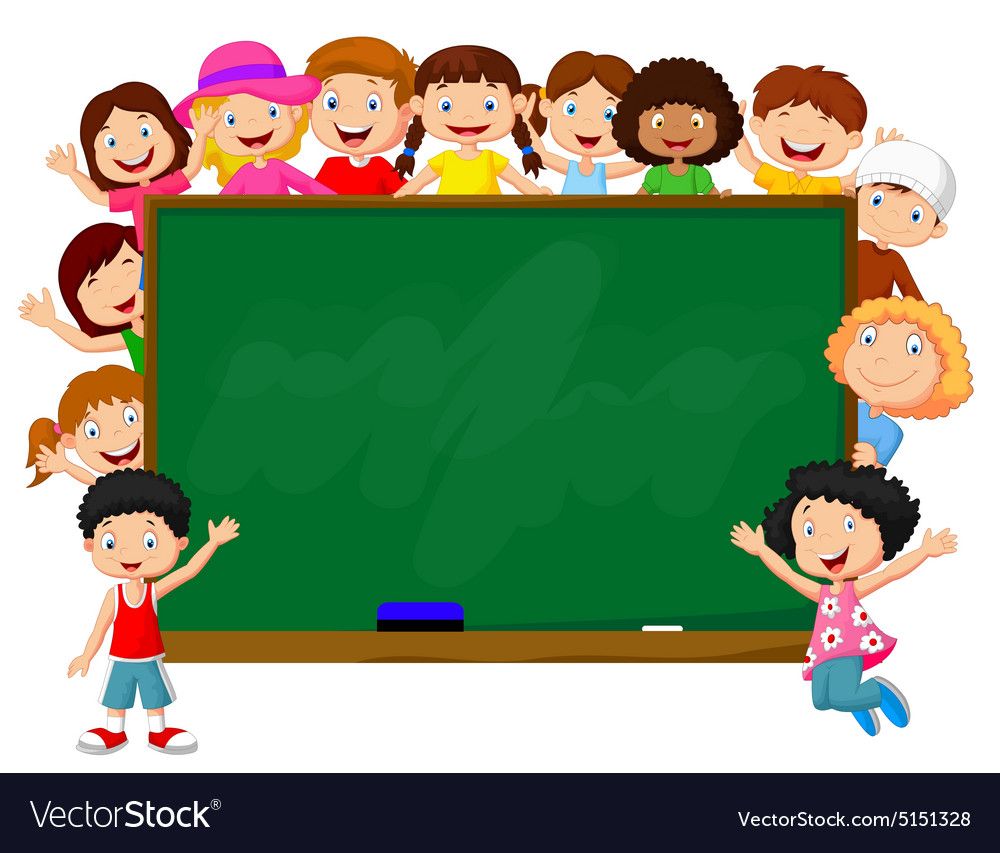 take away
remove
Subtraction
difference
minus
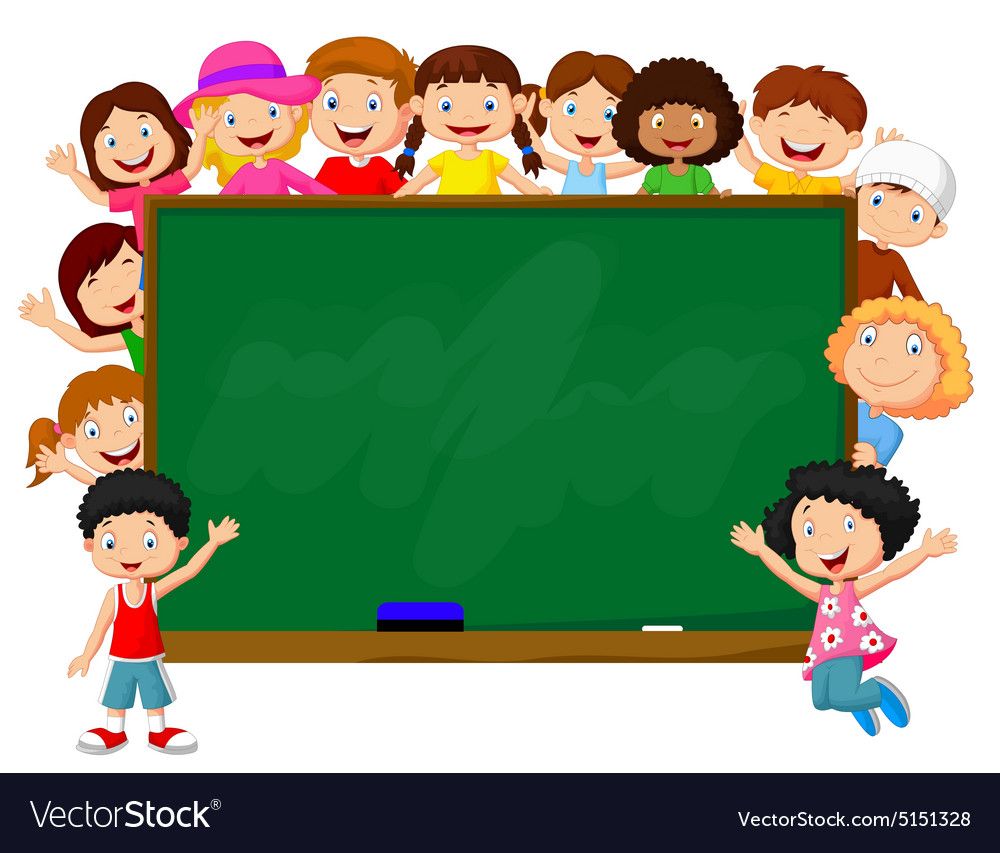 Parts of Subtraction Sentence:
difference
minuend
4
-
7
3
=
subtrahend
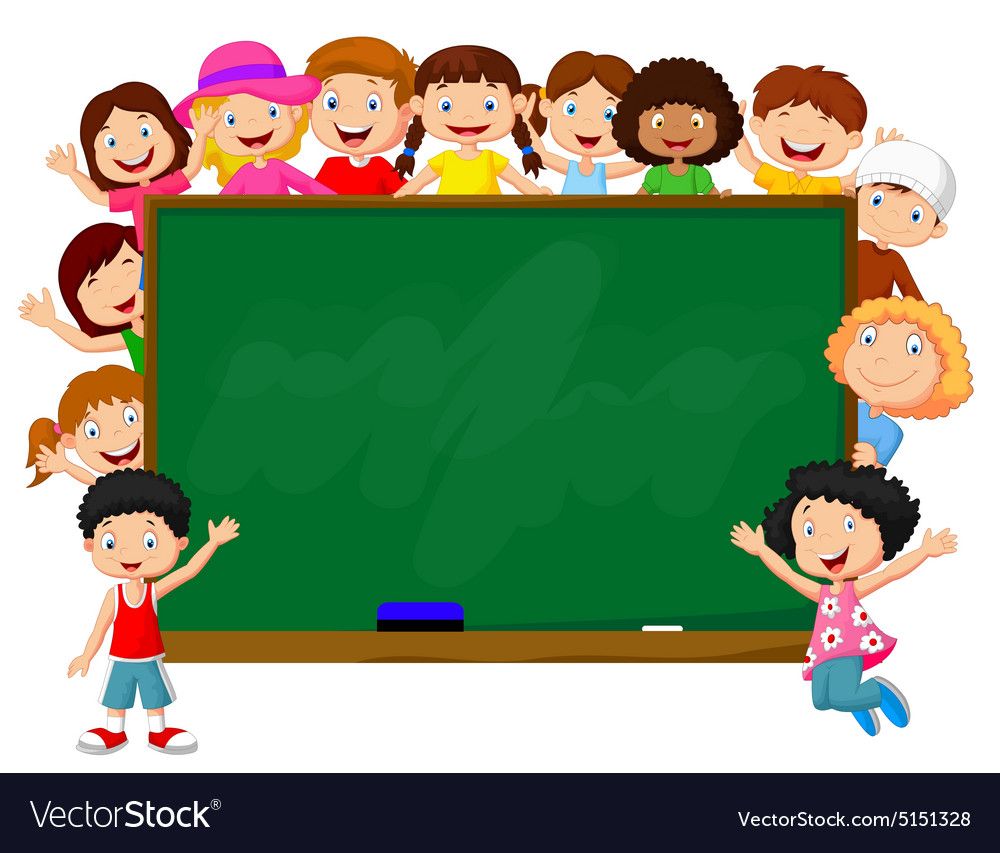 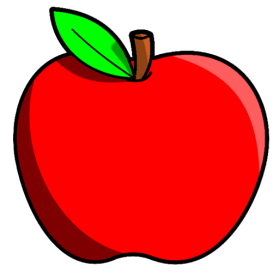 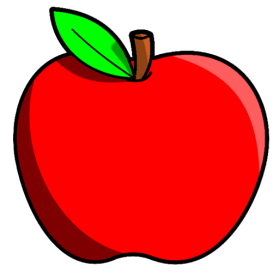 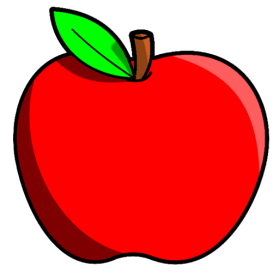 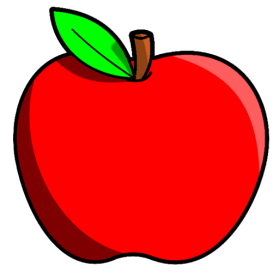 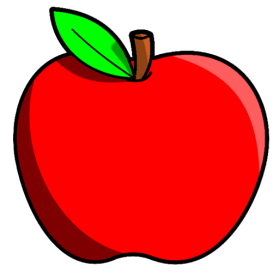 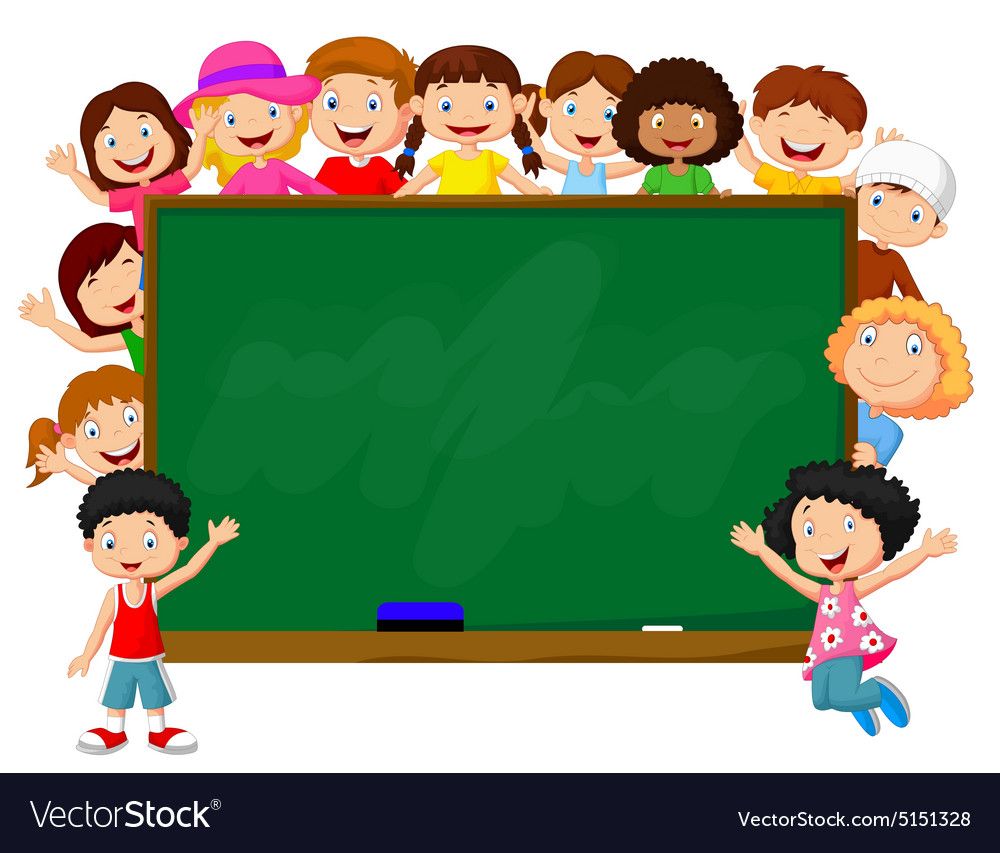 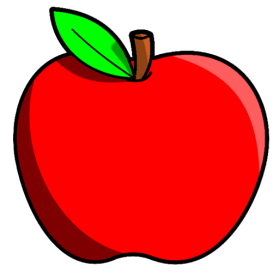 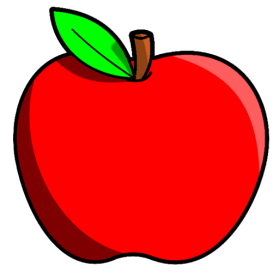 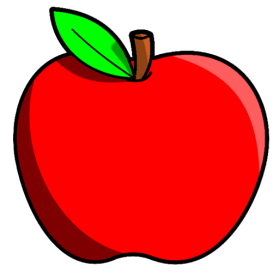 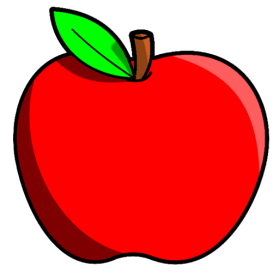 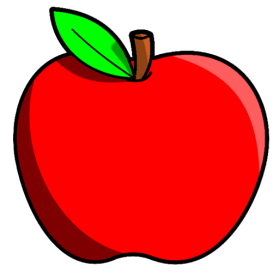 2
1
-
3
=
2
5
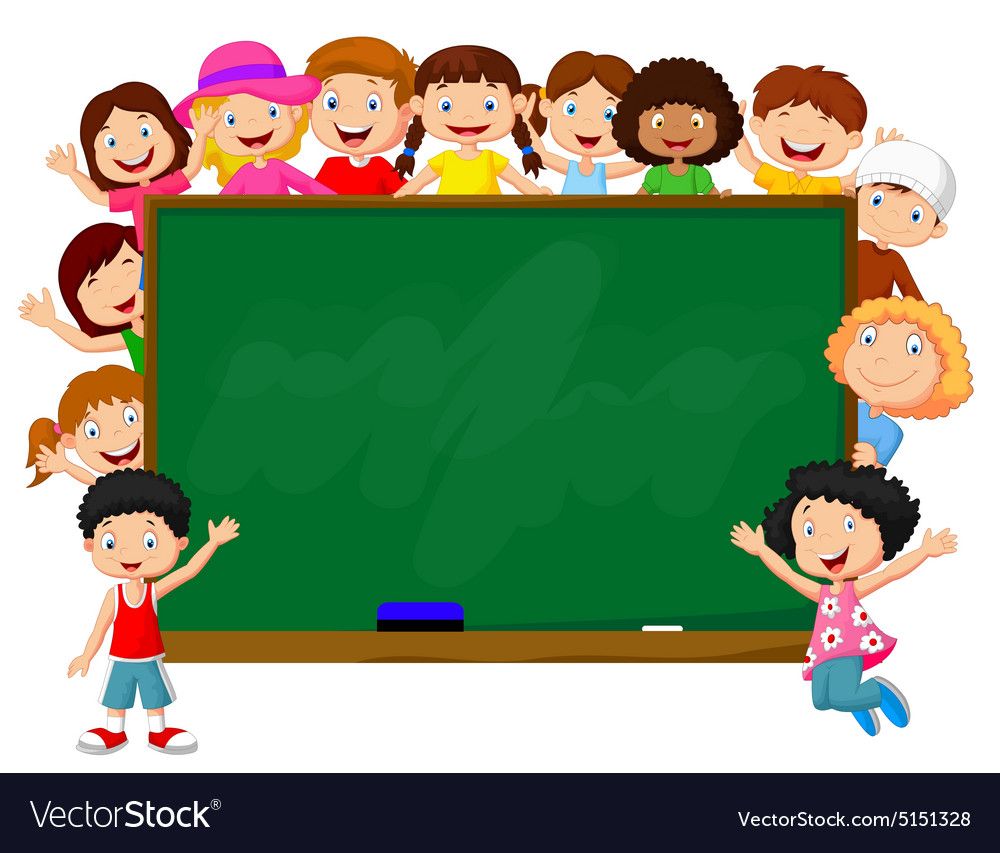 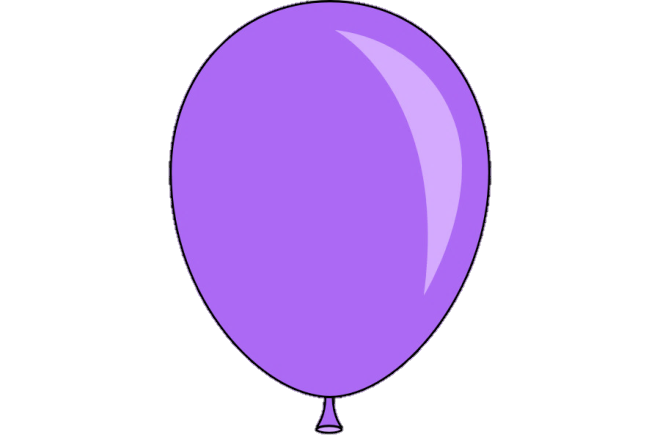 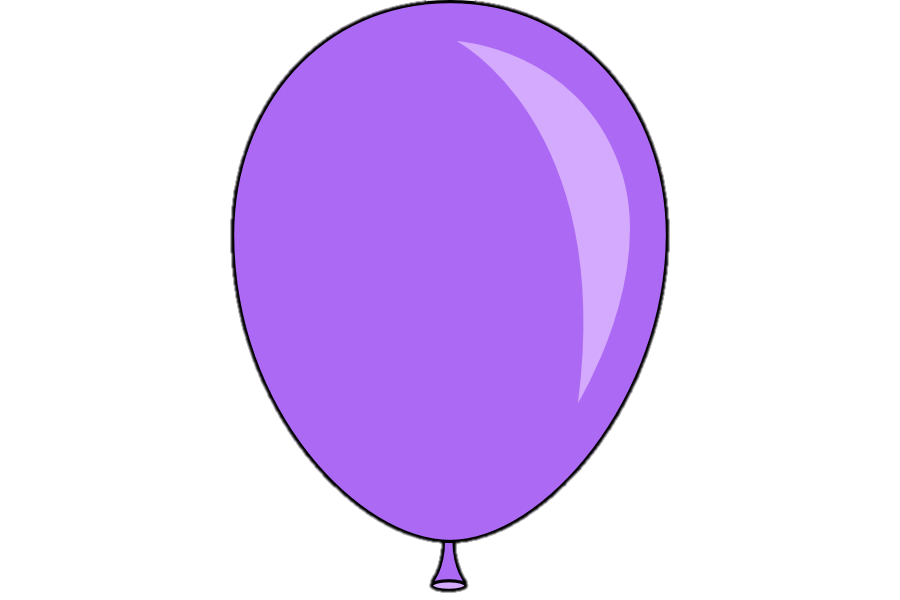 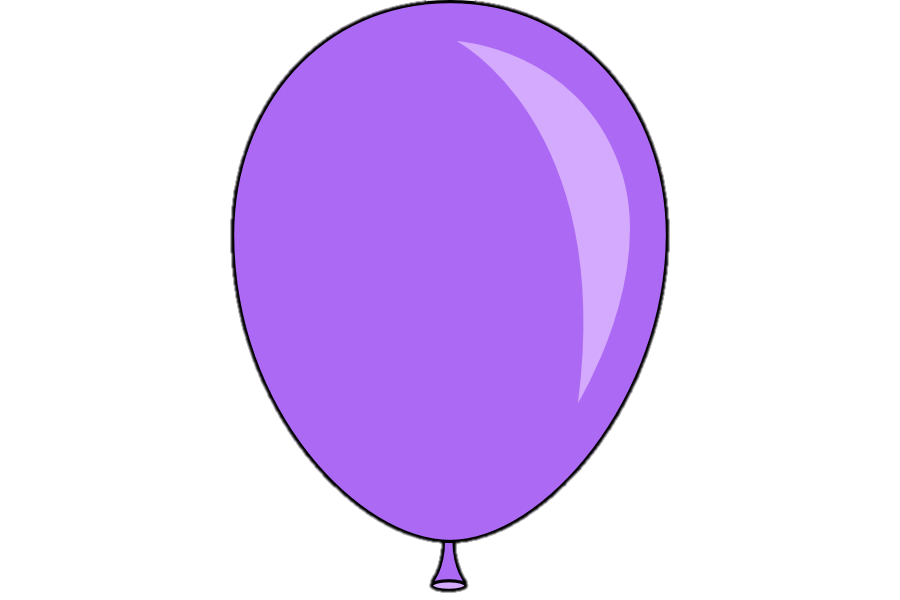 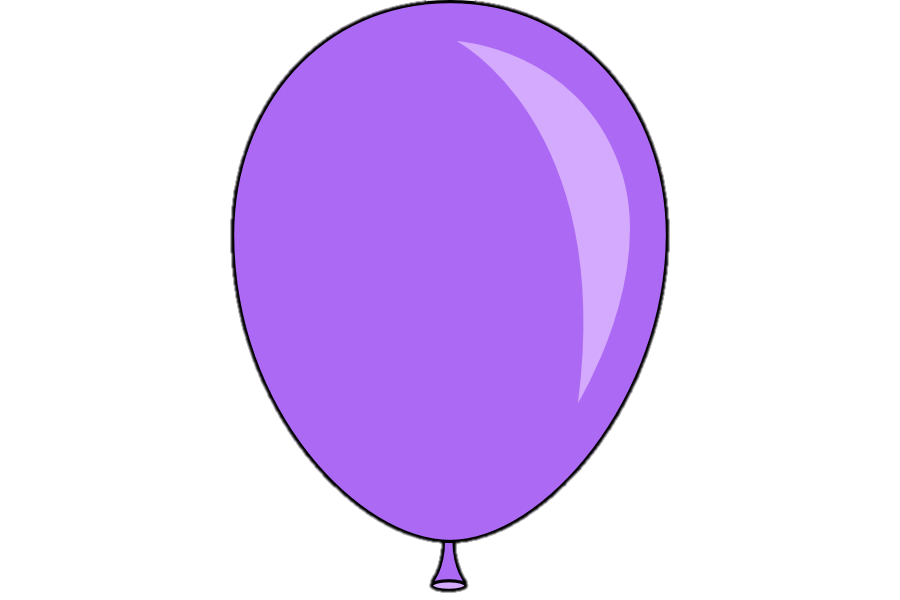 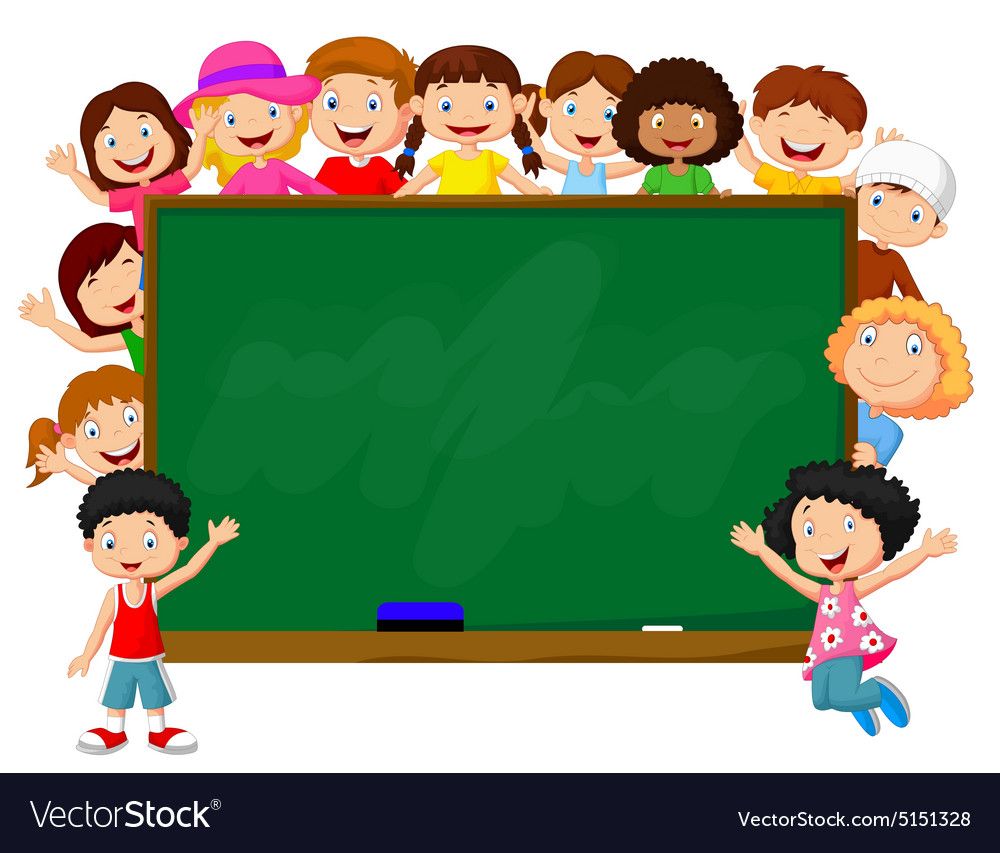 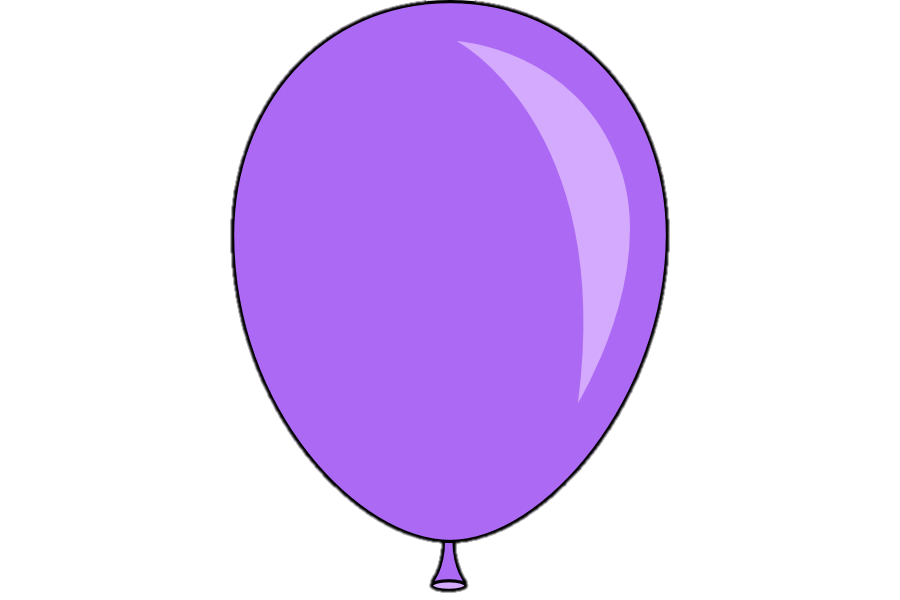 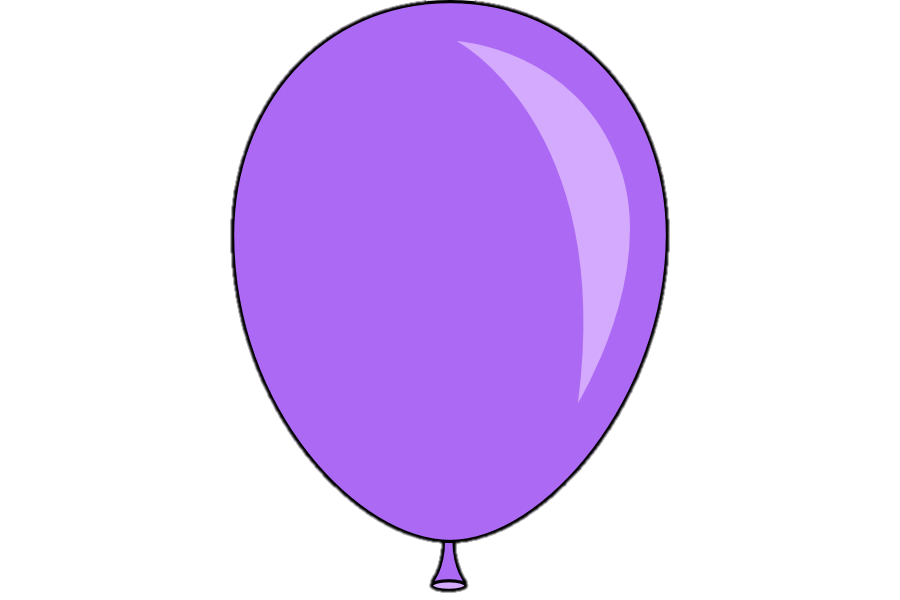 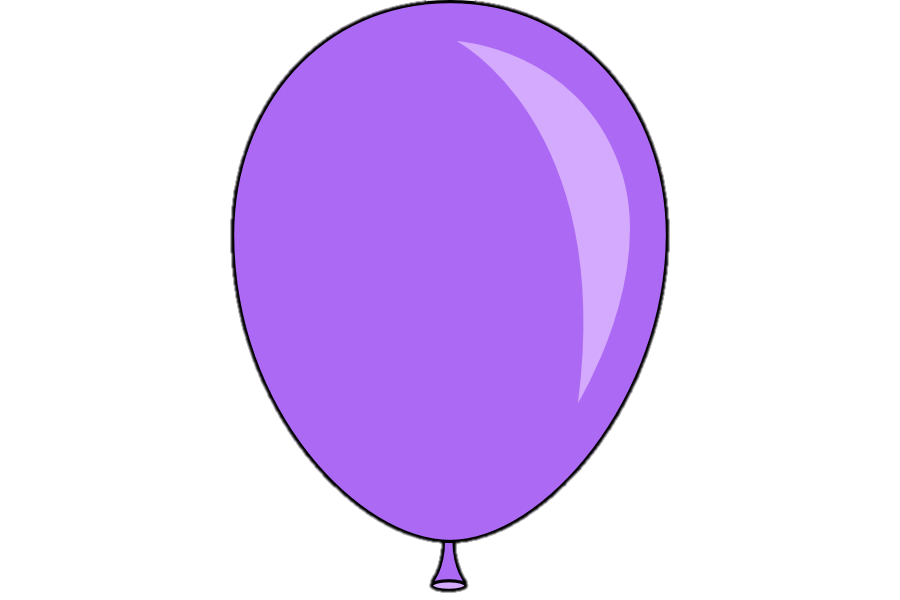 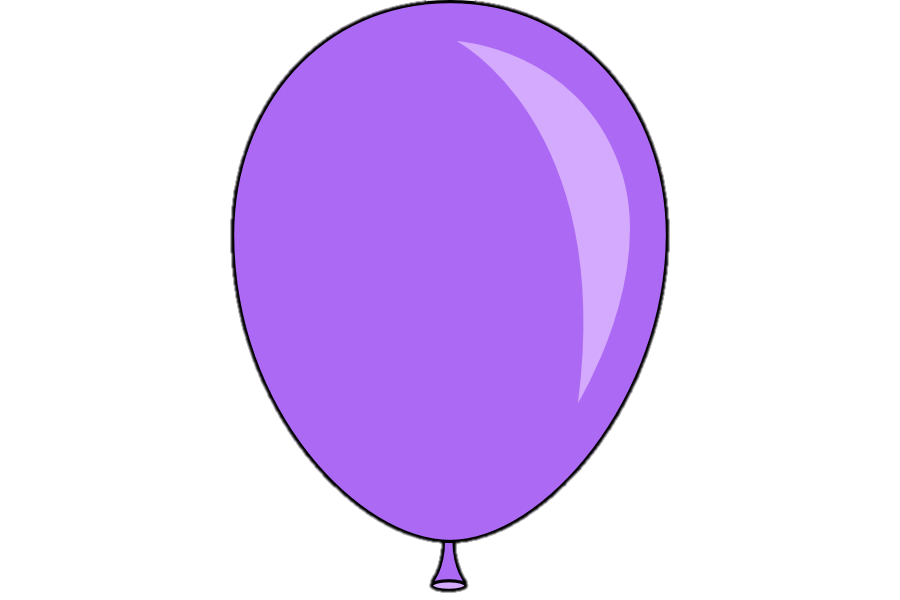 2
3
1
-
1
=
3
4
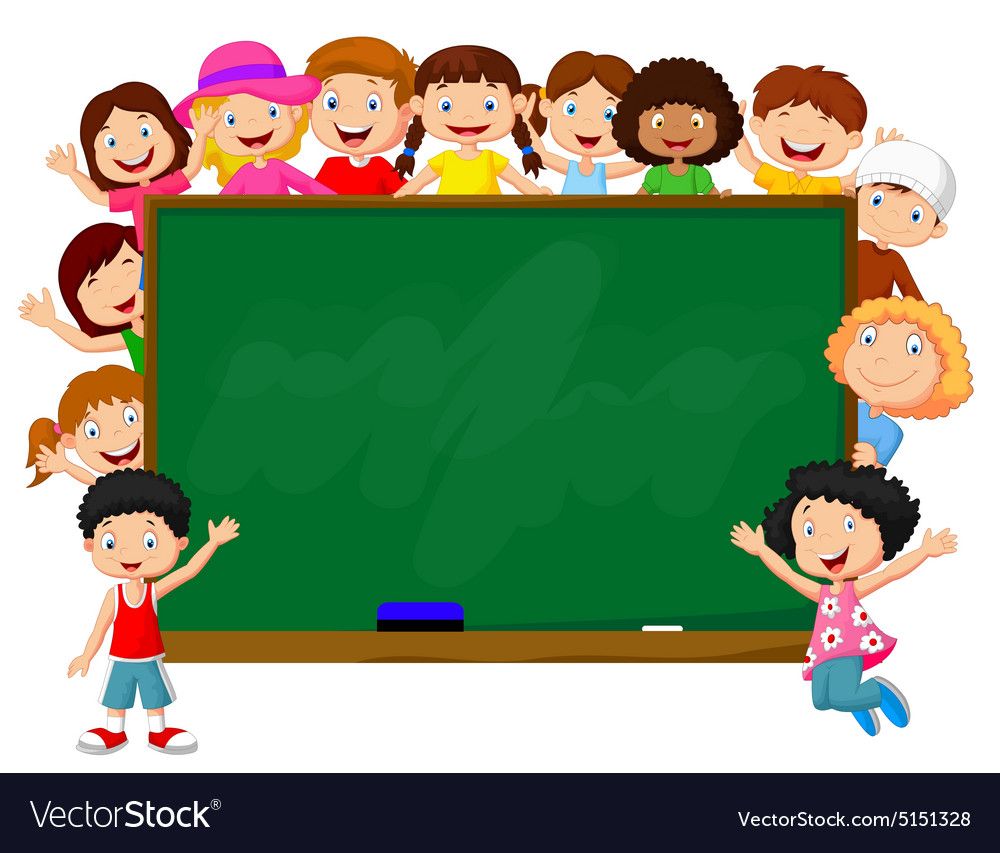 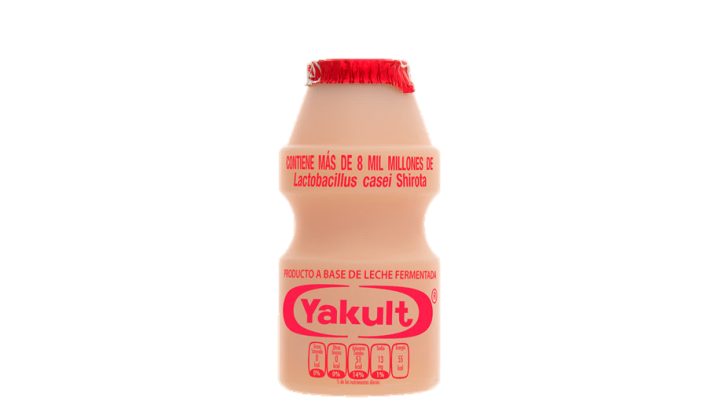 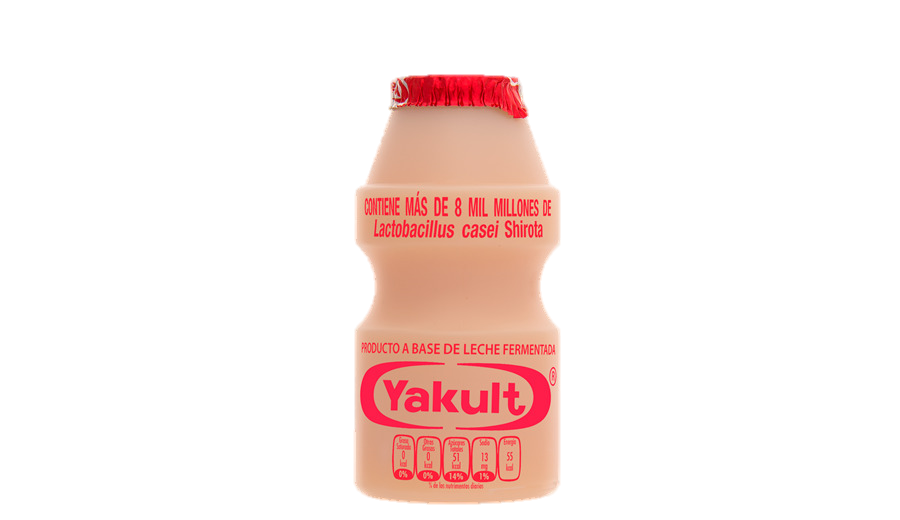 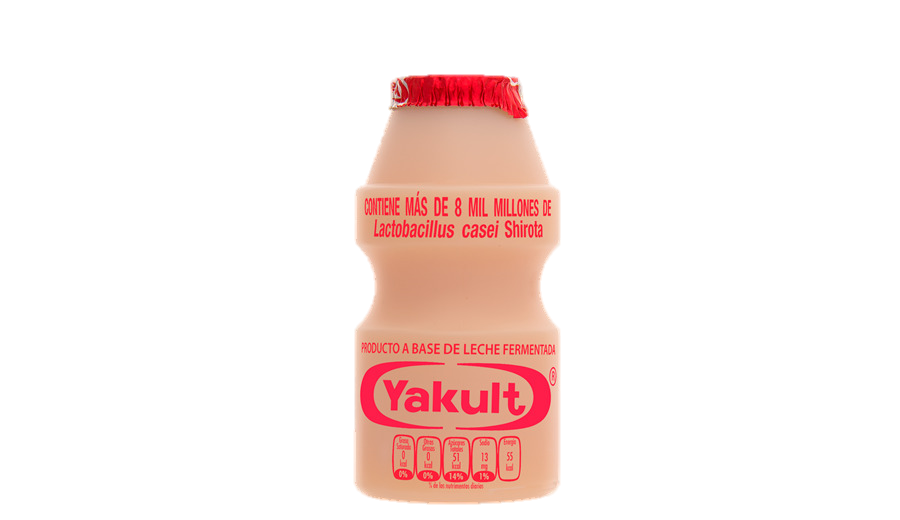 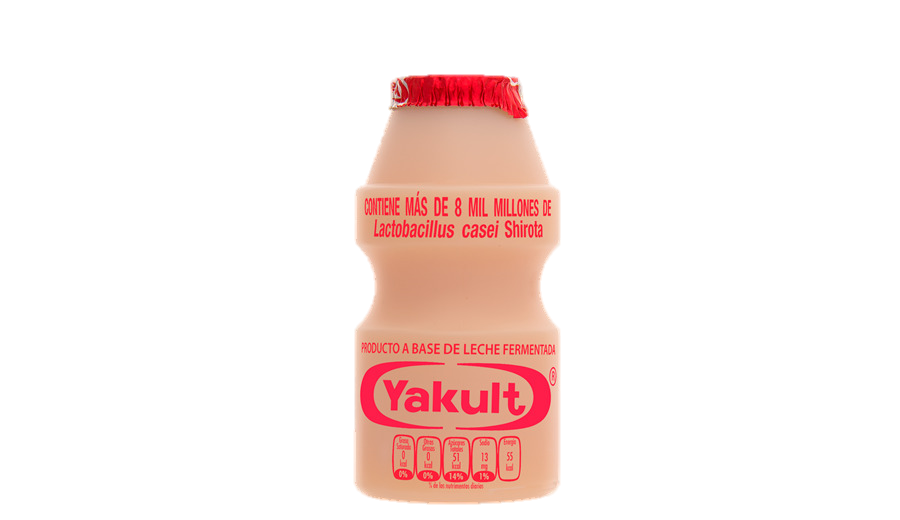 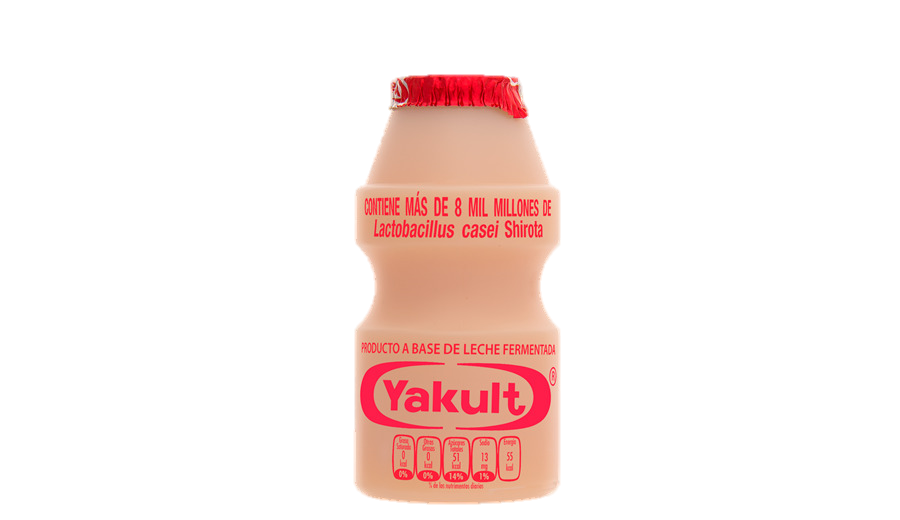 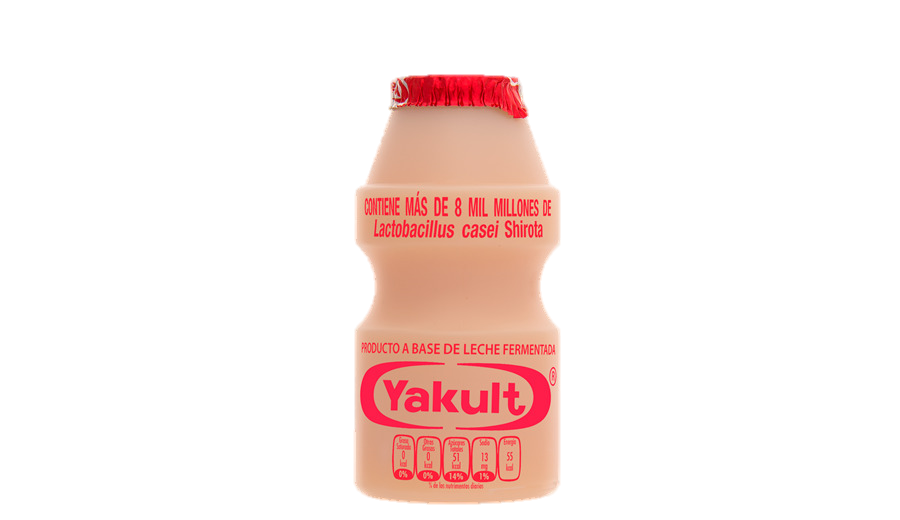 -
0
=
6
6
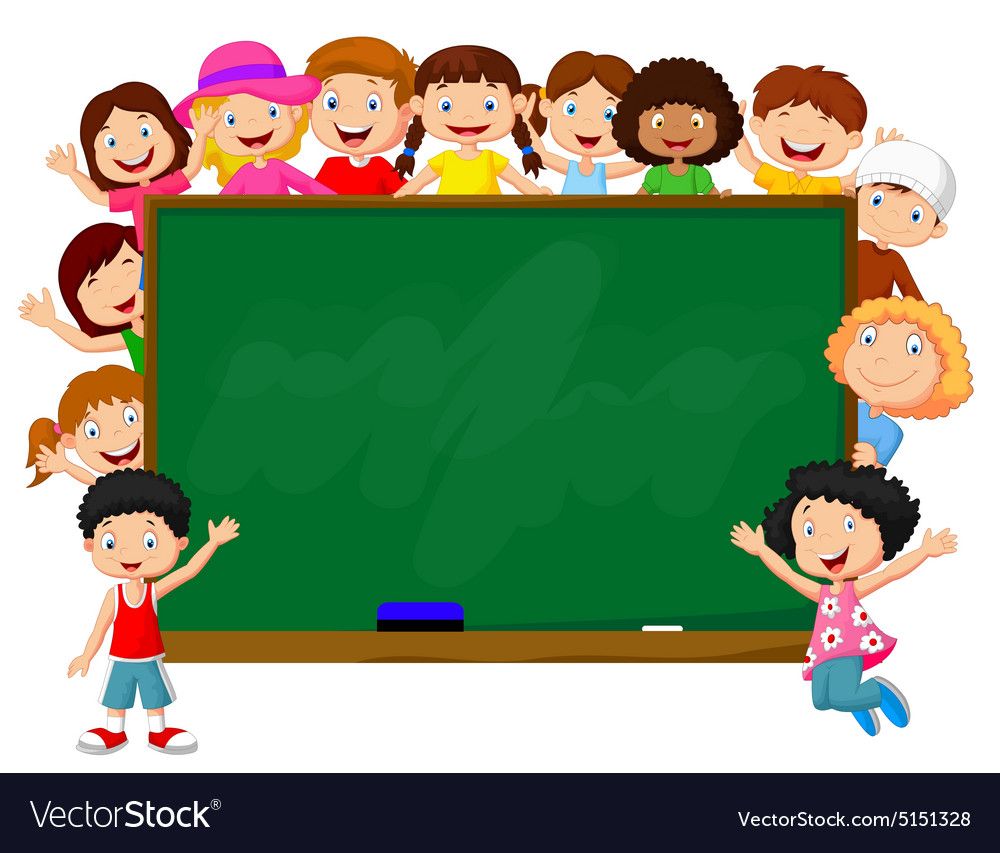 Let’s Practice Together!
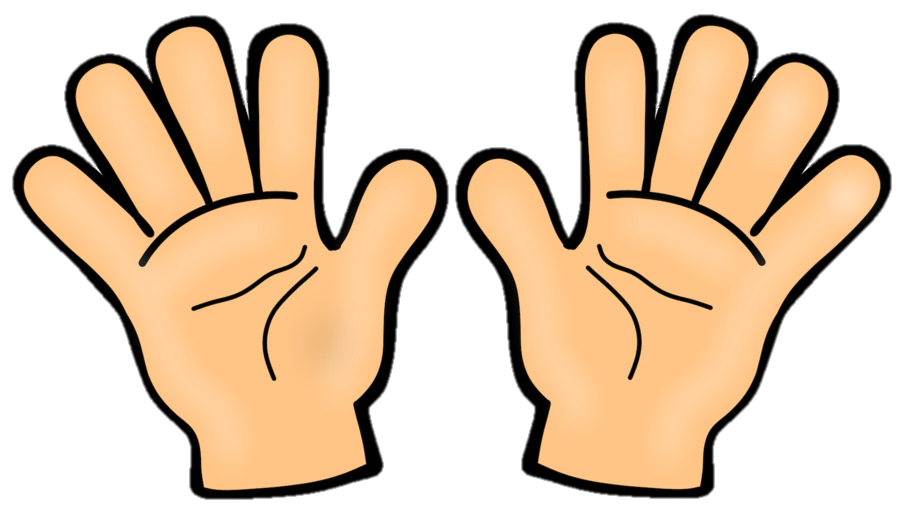 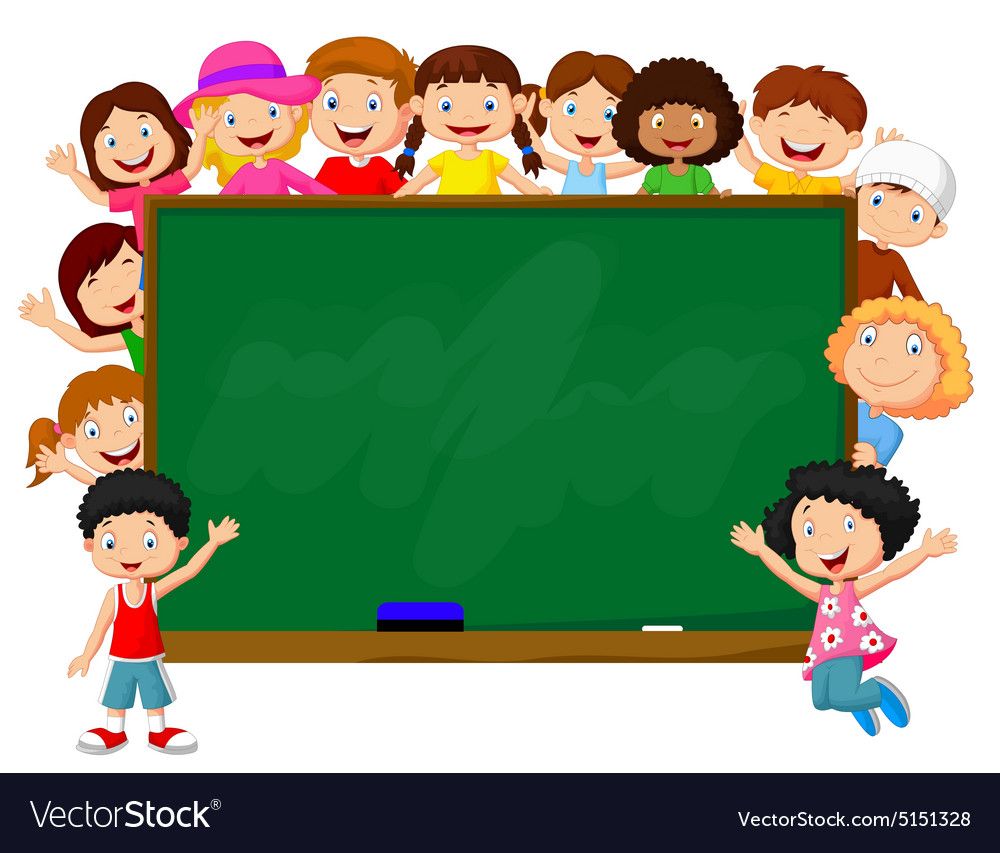 3
4 – 1 =
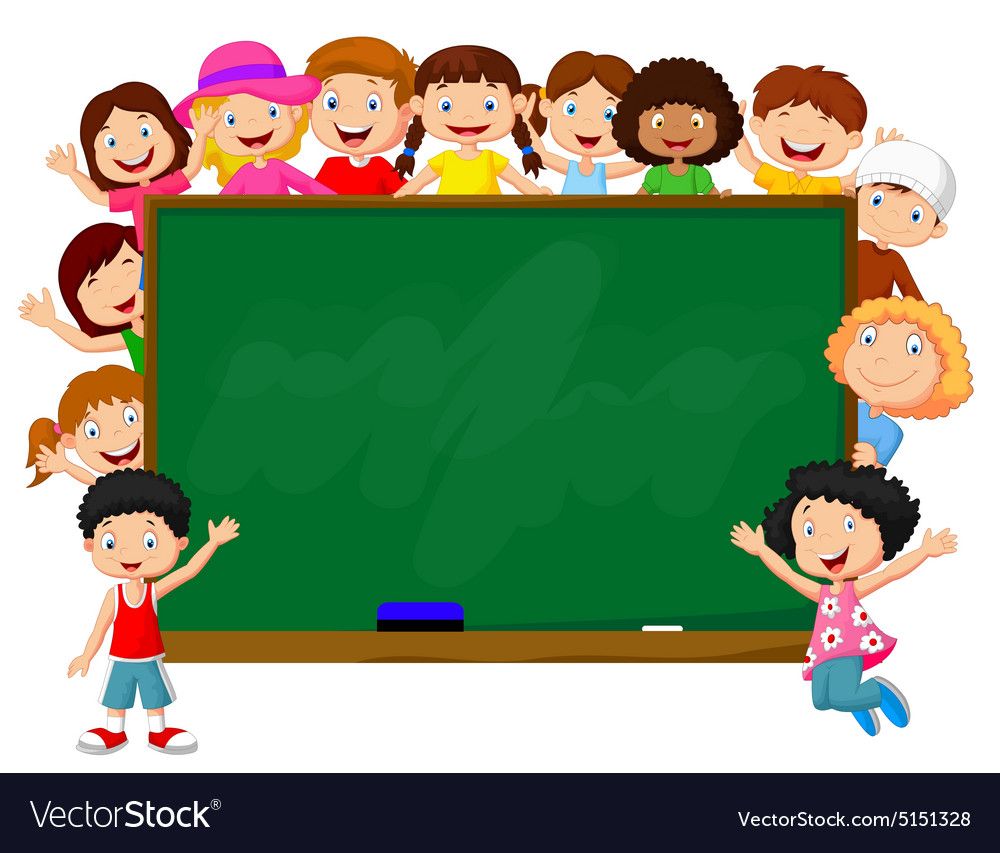 0
5 – 5 =
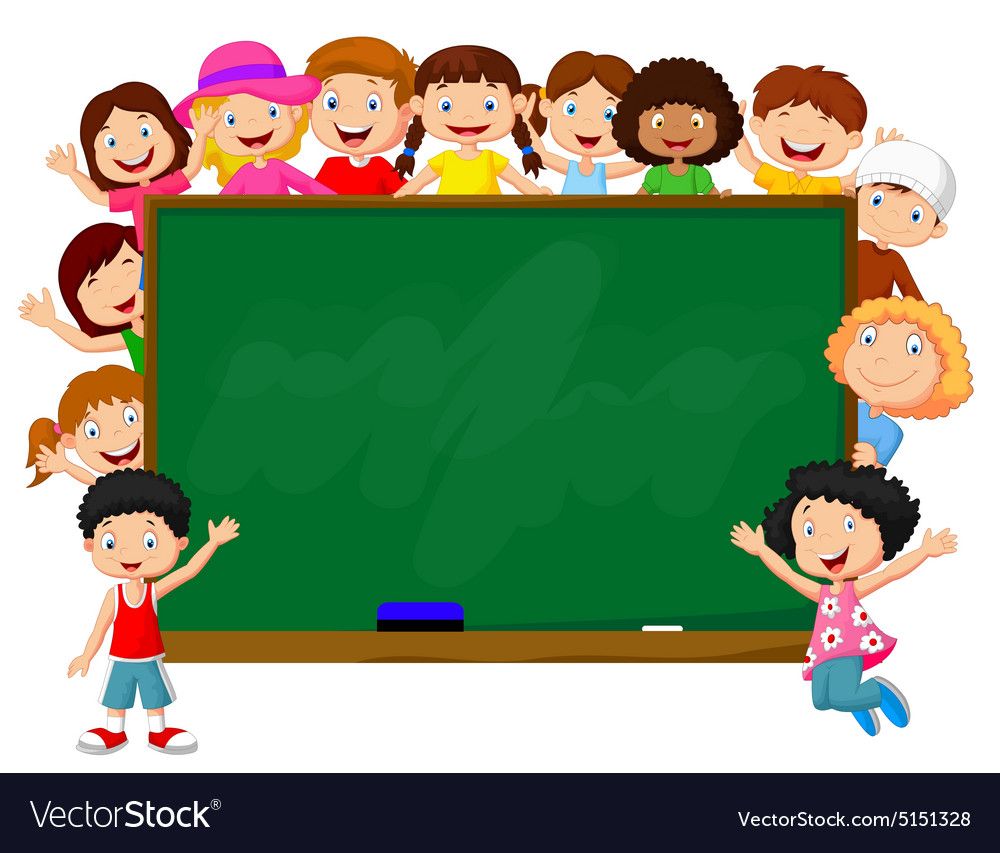 0
4 – 4 =
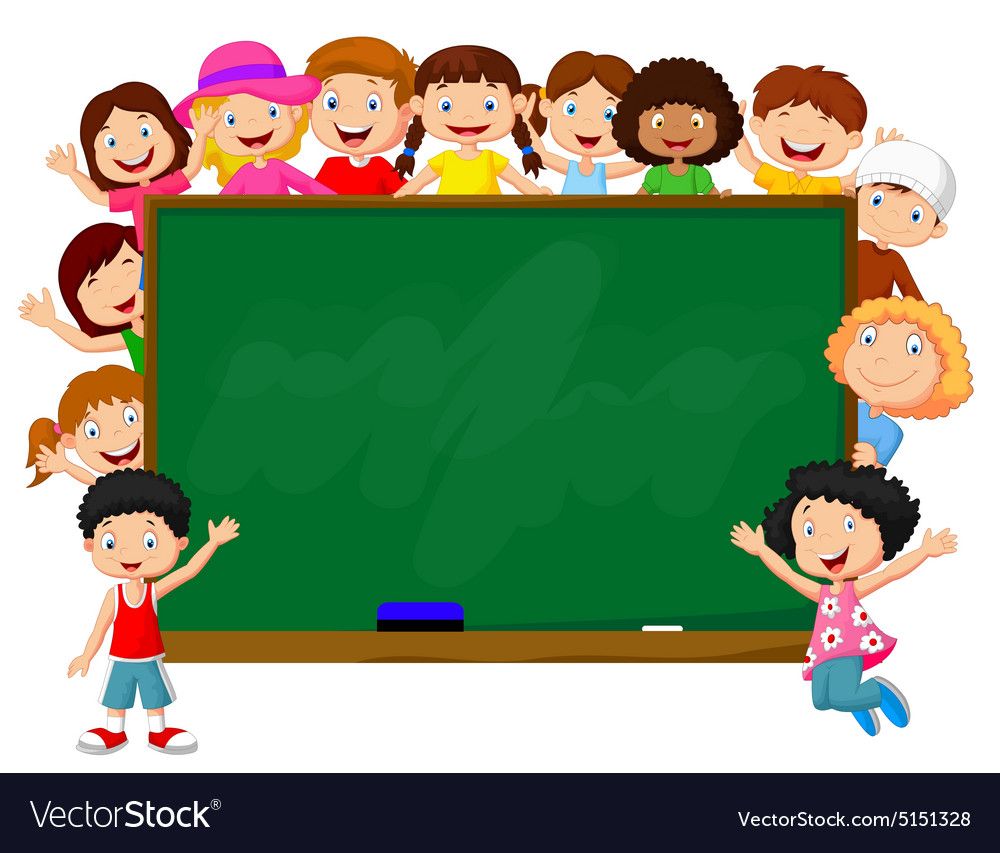 6
9 – 3 =
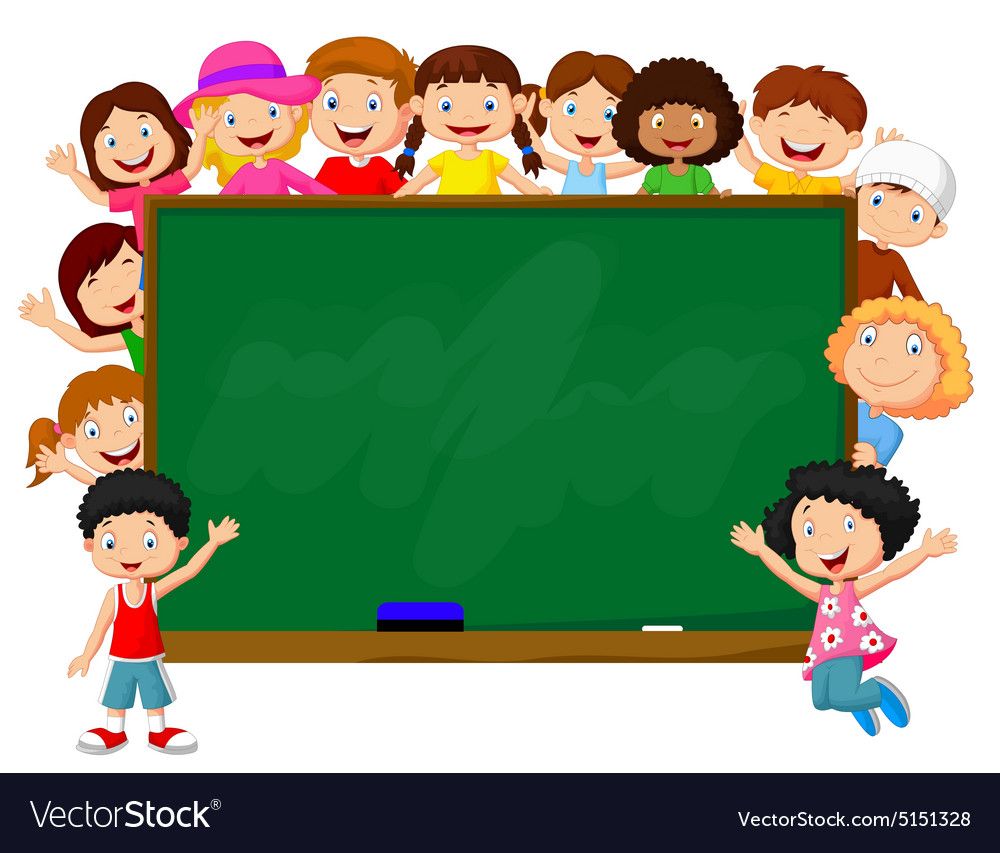 4
7 – 3 =
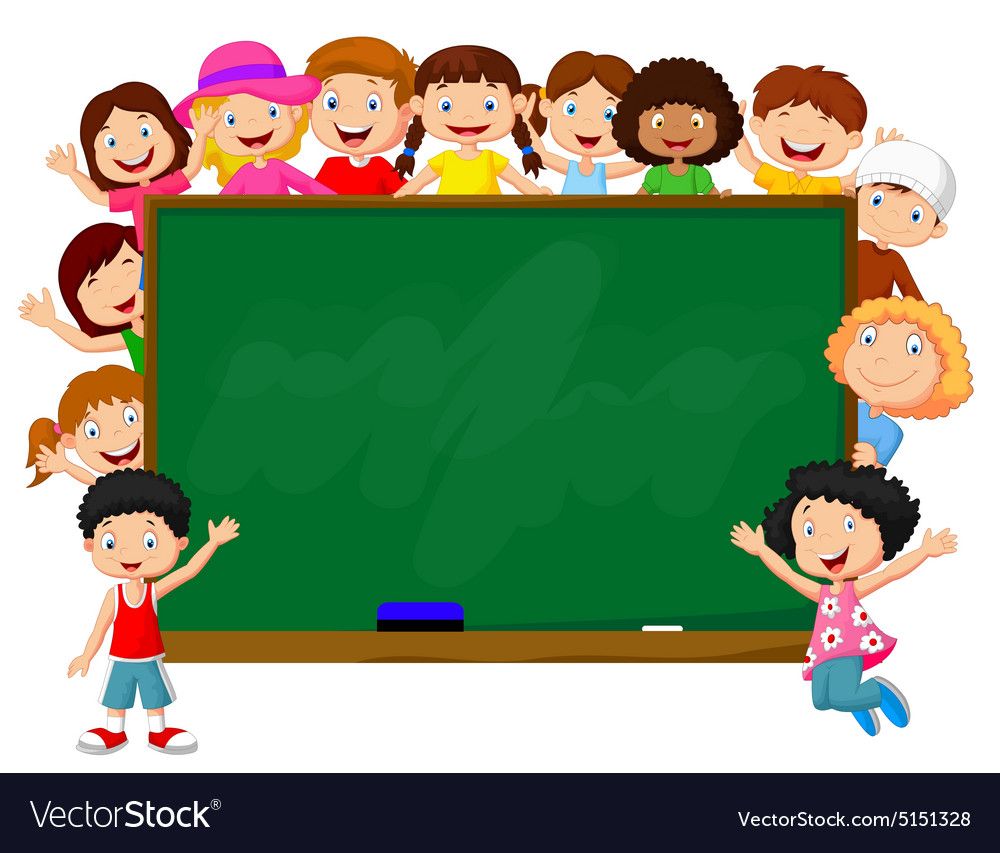 10
10 – 0 =
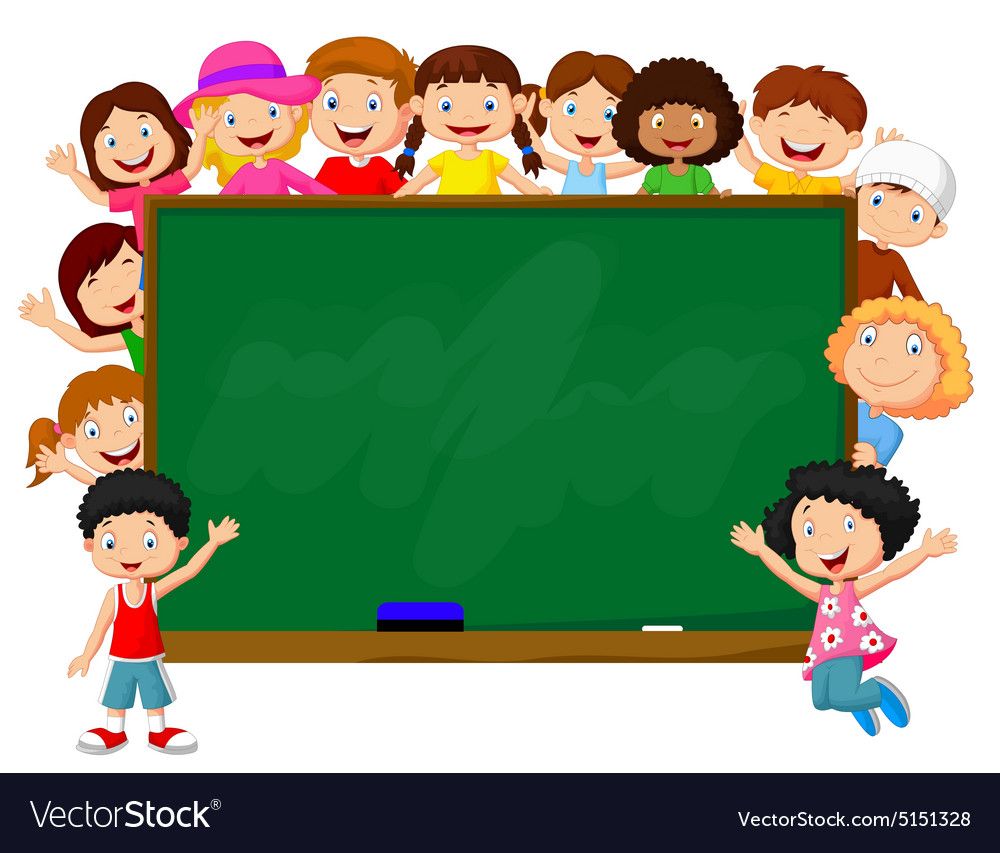 Practice on your own!
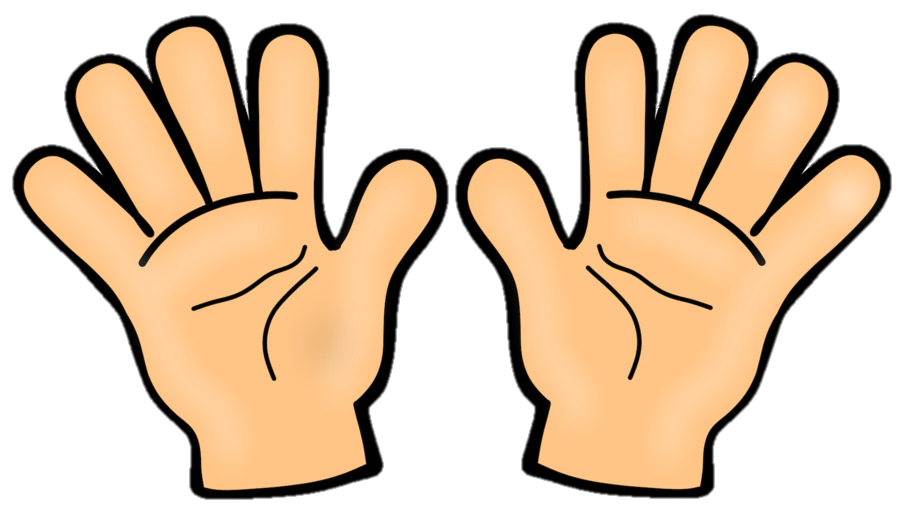 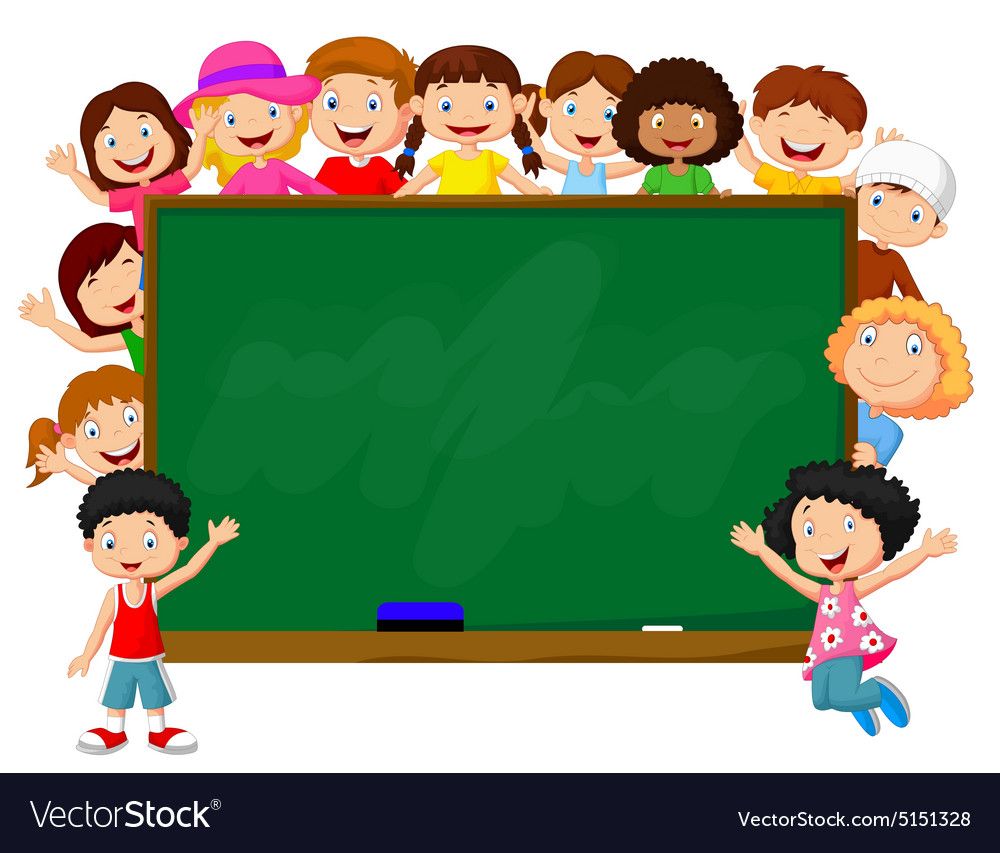 2
3 – 1 =
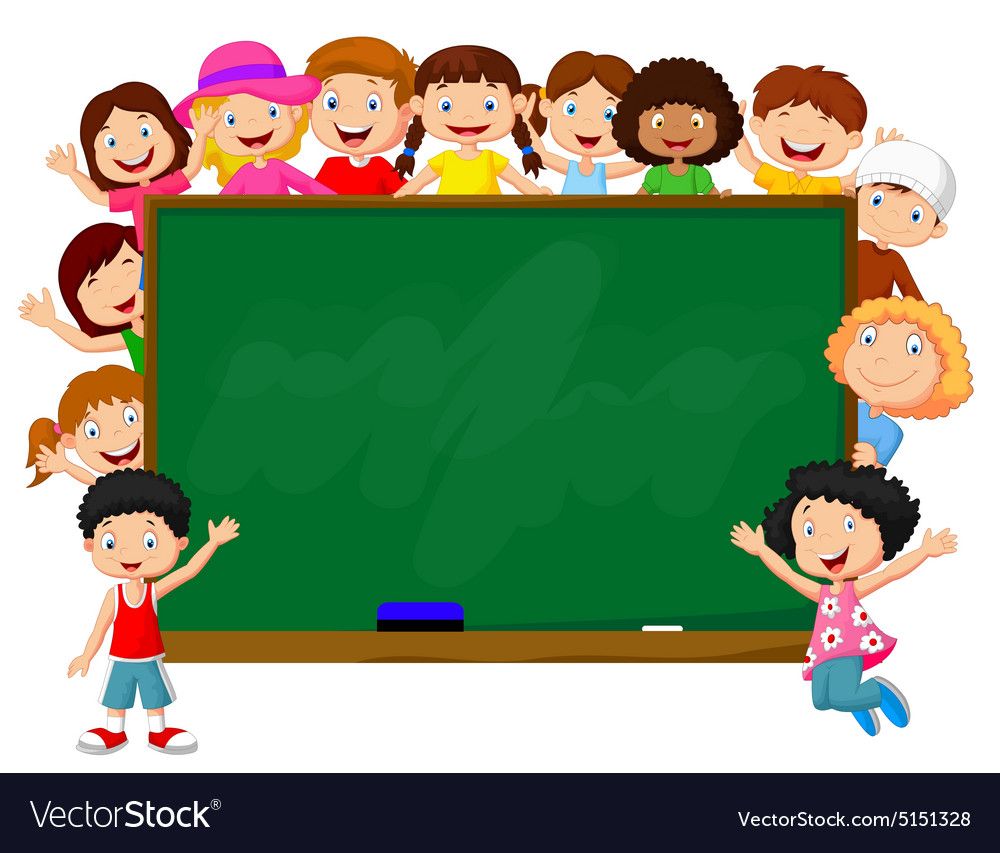 4
4 – 0 =
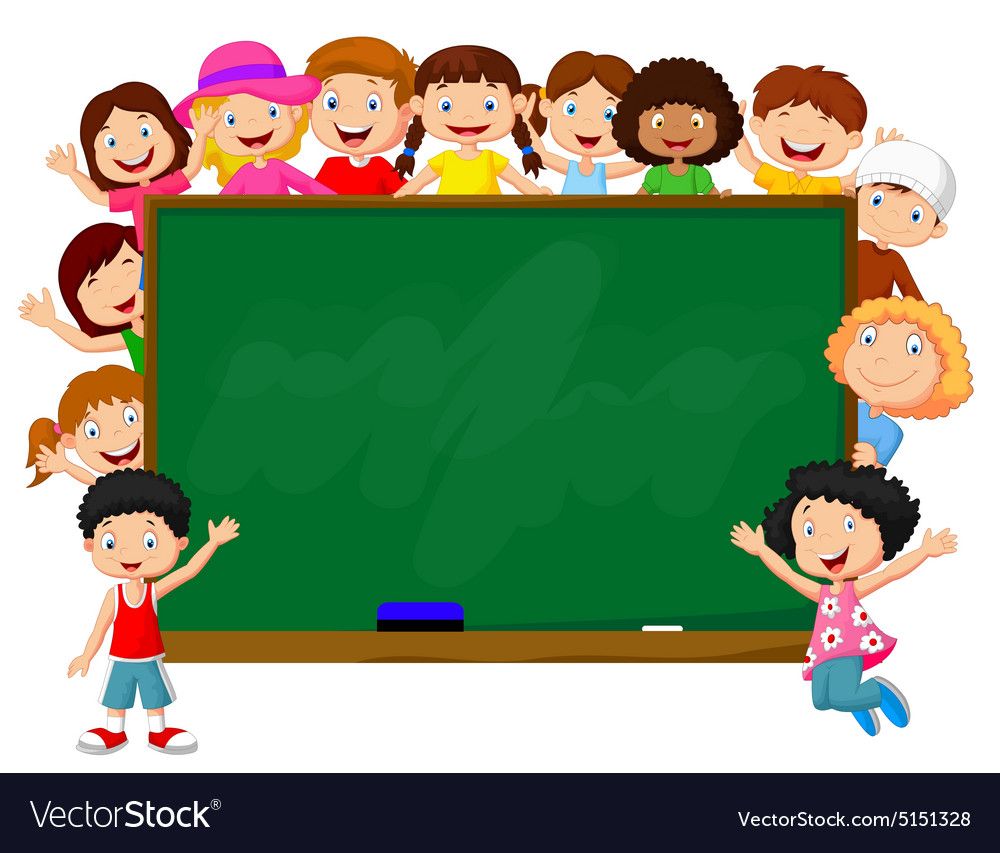 2
2 – 0 =
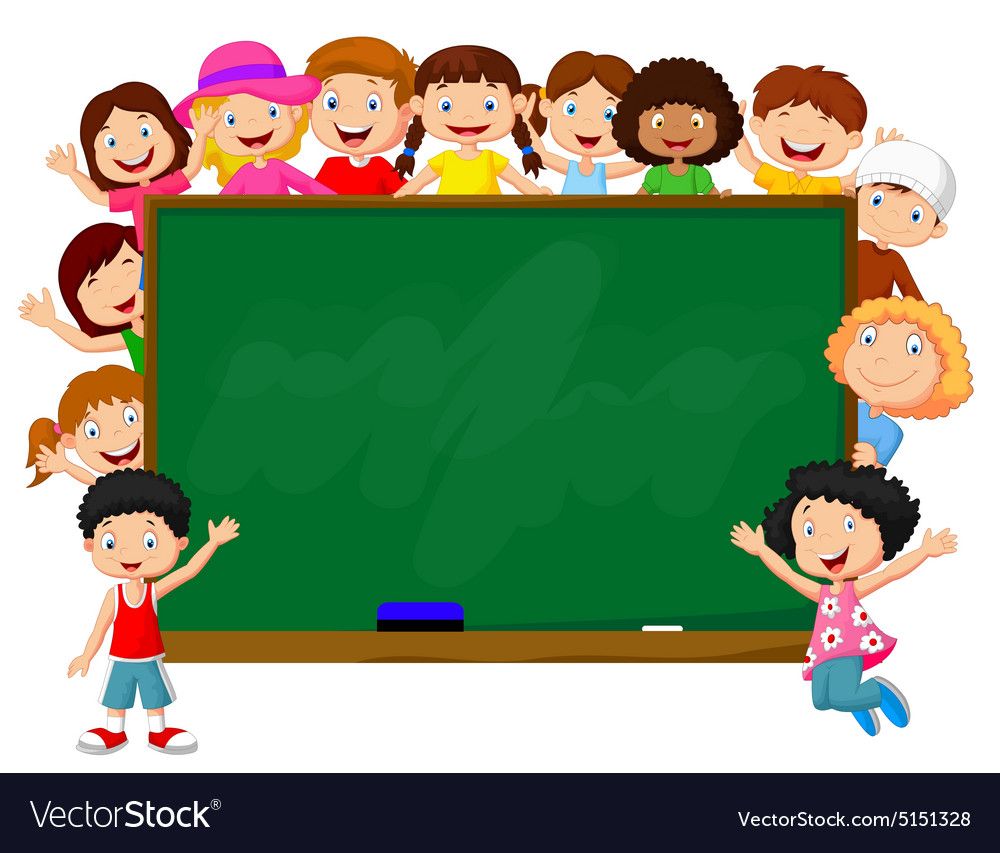 2
8 – 6 =
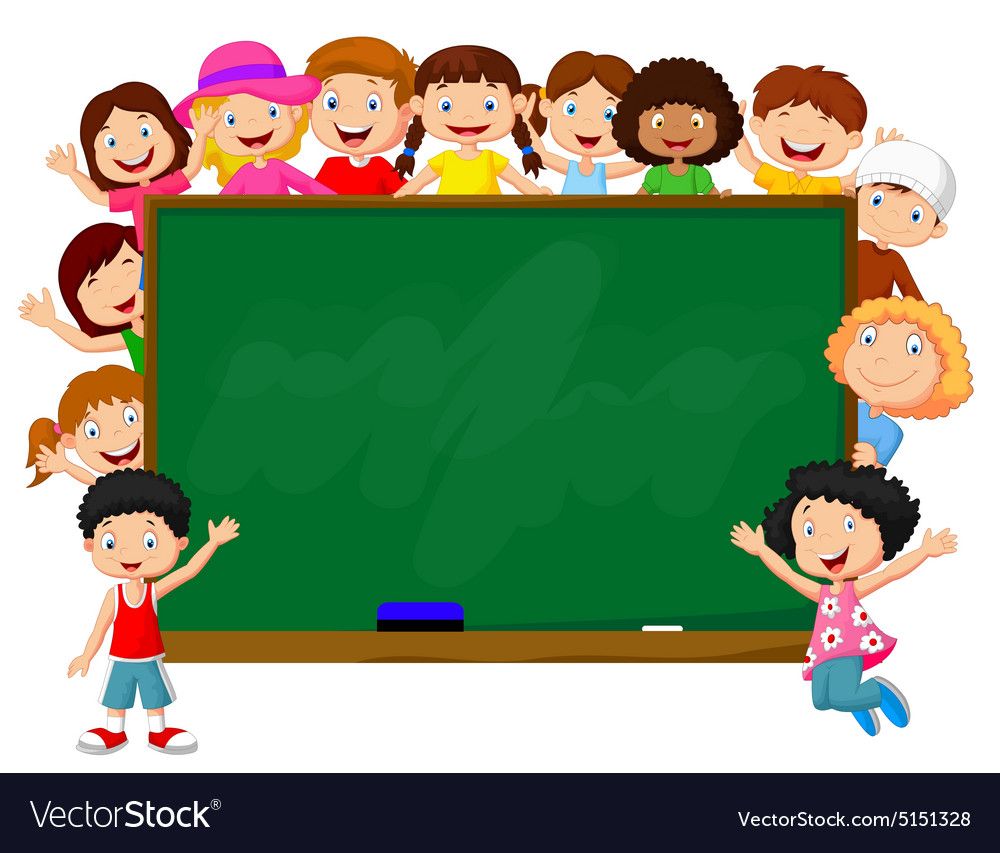 5
10 – 5 =
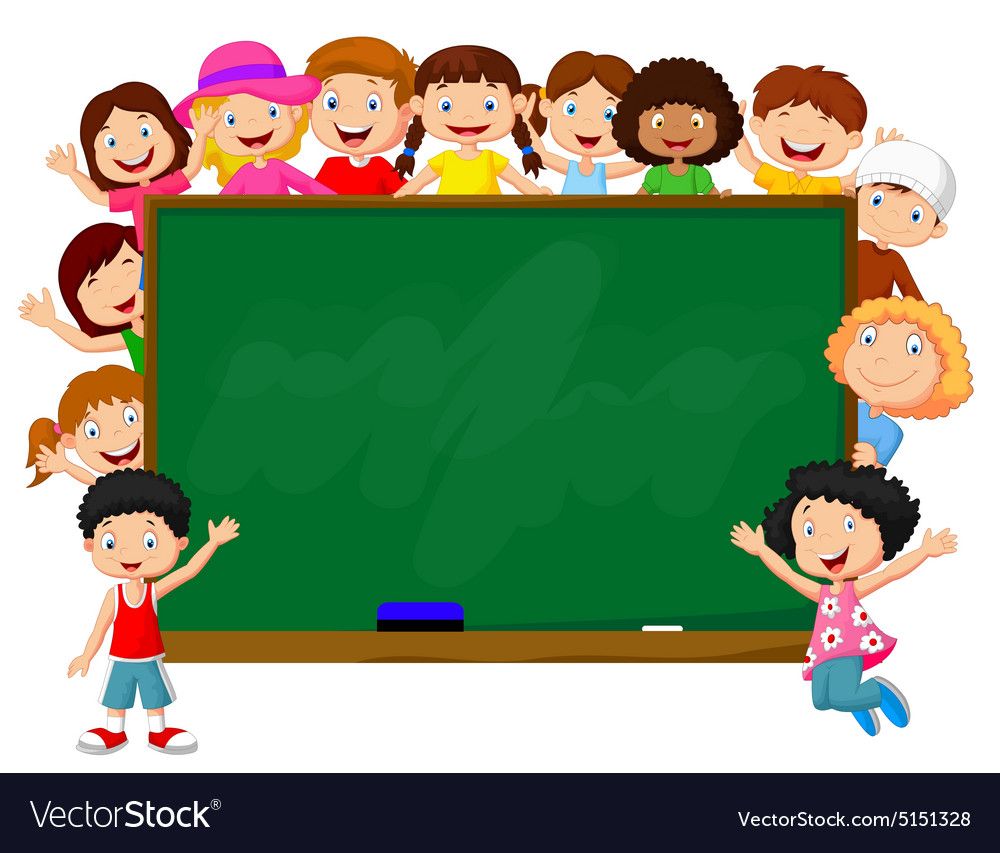 5
6 – 1 =
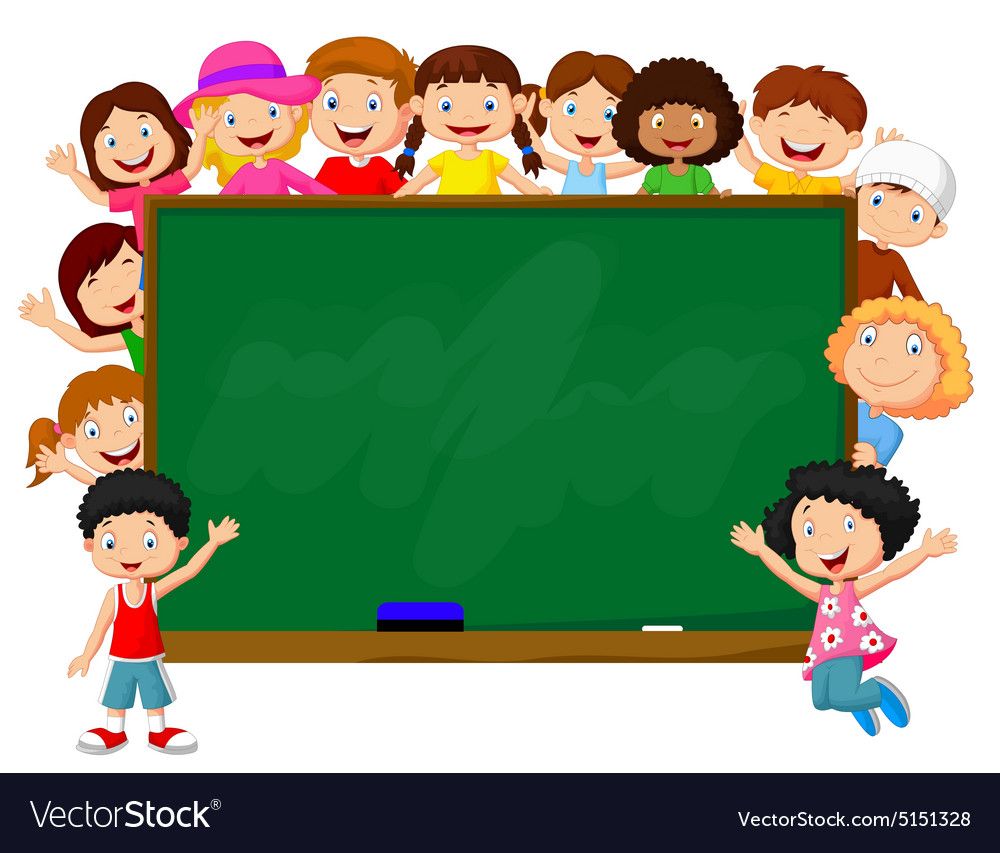 0
9 – 9 =